FILOSOFIA DELLA DIDATTICA
a.a. 2019-20
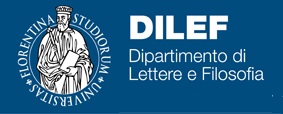 FILOSOFIA DELLA DIDATTICA VS DIDATTICA DELLA FILOSOFIA
DIDATTICA DELLA FILOSOFIA: DISCIPLINA SPECIALISTICA CHE CONTRIBUISCE ALLA FORMAZIONE DEL FUTURO DOCENTE DI FILOSOFIA DELLA SCUOLA SECONDARIA SUPERIORE

FILOSOFIA DELLA DIDATTICA (O META-DIDATTICA)  
RISEMANTIZZAZIONE DELLE PAROLE ‘FORMAZIONE’, ‘APPRENDIMENTO’, ‘ABILITÀ, ‘COMPETENZA’, ‘ATTITUDINE ‘EFFICACIA’, ECC.
APPLICAZIONE
DUE FATTORI RILEVANTI
APPARATO CATEGORIALE-BUROCRATICO CHE ANIMA L’ISTRUZIONE SCOLASTICA A TUTTI I LIVELLI

IMPATTO CON LA CLASSE
CAC* * Parlamento Europeo e del Consiglio del 22 aprile 2008 – Quadro Europeo delle qualifiche e dei titoli
Conoscenze: Indicano il risultato della assimilazione di informazioni attraverso l’apprendimento. Le conoscenze sono l’insieme di fatti, principi, teorie e pratiche relativi a un settore di studio o di lavoro; le conoscenze sono descritte come teoriche e/o pratiche
Abilità: indicano le capacità di applicare conoscenze e di usare know-how per portare a termine compiti e risolvere problemi. Le abilità sono descritte come cognitive (uso del pensiero logico, intuitivo e creativo) e pratiche (che implicano l’abilità manuale e l’uso di materiali e strumenti)
Competenze: indicano la comprovata capacità di usare conoscenze, abilità e capacità personali, sociali e/o metodologiche in situazioni di lavoro o di sutdio e nello sviluppo professionale e/o personale, Le competenze sono descritte in termini di responsabilità e autonomia. 
La competenza viene definita anche come una combinazione di conoscenze, abilità e attitudini appropriate al contesto e che deve offrire risultati osservabili.
SSS
SAPER ESSERE
ATTITUDINE
PRE-DISPOSIZIONE (VOCAZIONE, TALENTO, DONO)
DISPOSIZIONE NATURALE, INCLINAZIONE SPONTANEA (AVERE TALENTO MUSICALE, ESSERE PERSONA TALENTUOSA, SEGUIRE O SVILUPPARE IL PROPRIO TALENTO)
EMPIRISMO VS INNATISMO
COMPETENZE DI BASE
Comunicazione nella madrelingua
Comunicazione nelle lingue straniere
Competenza matematica e competenze di base in scienza e tecnologia
Competenza digitale
Imparare a imparare
Competenze sociali e civiche
Spirito di iniziativa e di imprenditorialità
Consapevolezza ed espressione culturale
COMPETENZE TRASVERSALI
Sono quelle abilità che permettono di tradurre le conoscenze in comportamenti efficaci come
Capacità di fronteggiare velocemente una situazione problematica o un compito mettendo in moto azioni, stili di pensiero, azioni;
Capacità di prendere decisioni in modo autonomo;
Capacità di relazionarsi con un gruppo di lavoro per raggiungere degli obiettivi lavorativi
Capacità di riconoscere le caratteristiche dell’ambiente;
Capacità di ascoltare attivamente le persone; di apprendere elementi nuovi in situazioni non scolastiche
SOFT SKILLS
AUTONOMIA
FIDUCIA IN SÉ STESSI
FLESSIBILITÀ, ADATTABILITÀ
RESISTENZA ALLO STRESS
CAPACITÀ DI PIANIFICARE E ORGANIZZARE
PRECISIONE, ATTENZIONE AI DETTAGLI
APPRENDERE IN MANIERA CONTINUATIVA
CONSEGUIRE OBIETTIVI
GESTIRE LE INFORMAZIONI
ESSERE INTRAPRENDENTE
CAPACITÀ COMUNICATIVA
PROBLEM SOLVING
TEAM WORK
LEADERSHIP
ARGOMENTI DEL CORSO